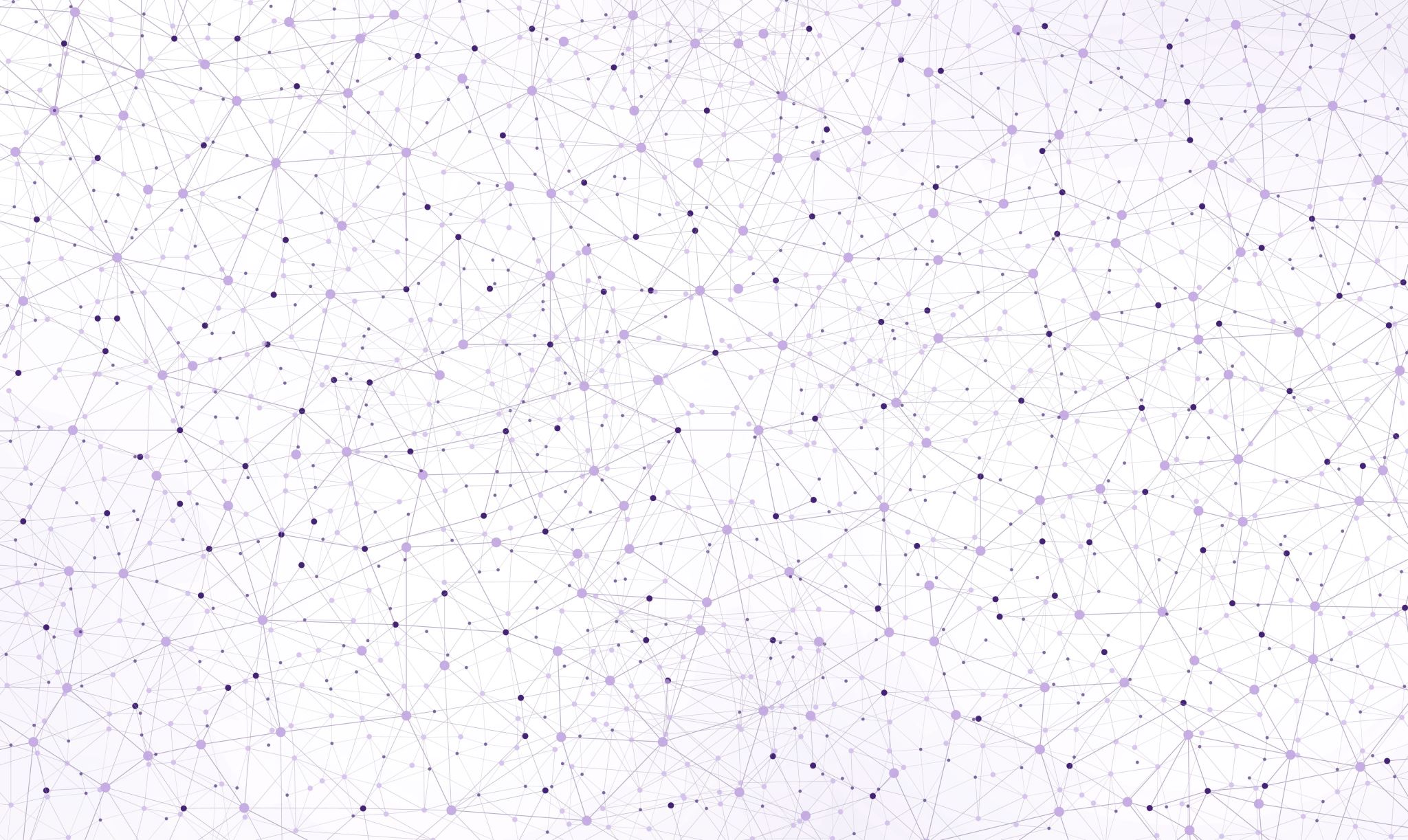 4 For AllPolicy & Advocacy Fellowship Project
Impact of Cliff Effect on Career Pathways
PWDA Policy Focus Area:Serving Vulnerable Populations/Career Pathways
Data collection will consist of:
Identifying what role workforce development has on  navigating a job seeker through career transitions, who may be facing multiple barriers.
Workforce Development is made up of job seekers, businesses and community-based organizations; what role do they all have in helping the customer gain self-sufficiency. 
What financial impact does the cliff effect have on all entities?
Policy Statement
Team Member Roles
Jennifer Diaz (Team Lead) – coordinates meetings for the team, serves as the liaison between our team and PWDA leadership, keeps team abreast of deadlines.
Markese Long (DEI Ambassador) – ensures that we are keeping equity and diversity as our top priority, which keeps the team focused on knowing the populations we are targeting and how to best support all people with workforce development enhancements.
Gwen Ross (Legislative Liaison) – collects data points from past and current legislative agendas, lead with setting up appointments with legislative individuals.
Anna Ramos (Data and Design) – data collection from various sources (CWIA, JobsEQ, CRA/EDC Lancaster), designs information in report style and graphs